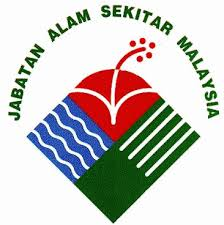 KURSUS PEMAHAMAN DAN  
KEMAHIRAN TANGKAPAN MENGIKUT UNDANG-UNDANG


15 MEI 2017
KANDUNGAN :-

 Pendahuluan

 Rujukan

 Jenis-jenis kesalahan yang boleh dibuat     
  tangkapan

 Statistik kes tangkapan oleh JAS

 Isu-isu berkaitan tangkapan

 Cadangan penambahbaikan SOP
PENDAHULUAN
Akta Kualiti Alam Sekeliling 1974 (Pindaan) 2012

  - menambah kuasa baru kepada pegawai Jabatan Alam Sekitardi bawah peruntukan Seksyen 37(c)  iaitu kuasa bagi pegawai untuk menangkap Orang Yang Disyaki (OYDS) melakukan sebarang kesalahan di bawah Akta ini tanpa waran
PENDAHULUAN
Seksyen 37(c) – Kuasa penangkapan

(1) Ketua Pengarah atau mana-mana pegawai yang diberi kuasa secara bertulis oleh Ketua Pengarah boleh menangkap TANPA WARAN mana-mana orang yang dipercayainya dengan munasabah telah melakukan atau cuba untuk melakukan suatu kesalahan di bawah Akta ini.
PENDAHULUAN
Seksyen 37(c) – Kuasa penangkapan

(2) Ketua Pengarah atau mana-mana pegawai yang diberi kuasa secara bertulis oleh Ketua Pengarah yang membuat penangkapan di bawah subseksyen (1) hendaklah tanpa kelengahan yang tidak perlu, membawa orang yang ditangkap itu ke balai polis yang paling hampir, dan sesudah itu, orang itu hendaklah diperlakukan mengikut undang-undang yang berhubungan dengan tatacara jenayah yang sedang berkuat kuasa
RUJUKAN
PROSEDUR TETAP OPERASI

BAGI KES TANGKAPAN DI BAWAH SEKSYEN 37C, AKTA KUALITI ALAM SEKELILING 1974
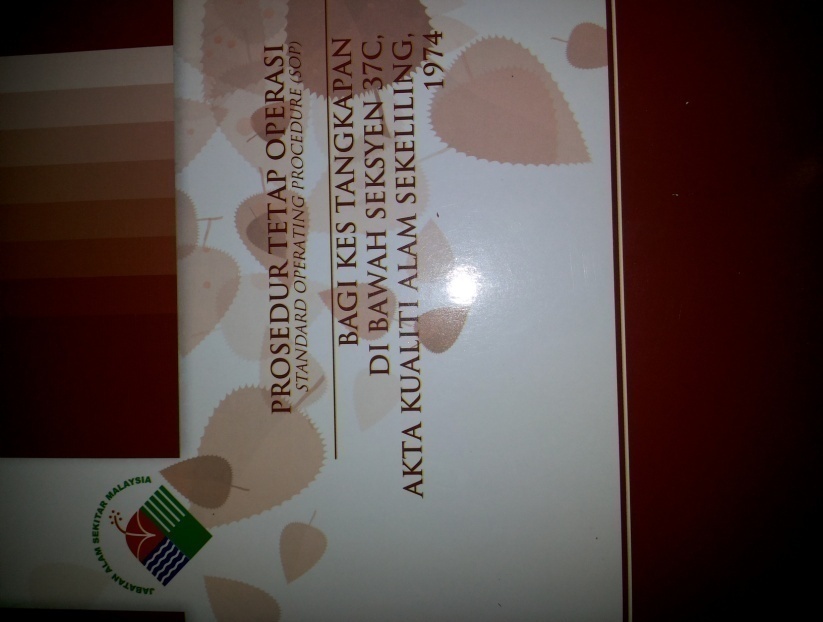 TUJUAN SOP :

Standard Operating Procedure (SOP) ini adalah bertujuan untuk rujukan  dan panduan bagi pelaksanaan kuasa menangkap tanpa waran di bawah Seksyen 37C, AKAS 1974.

2.1	Objektif Penyediaan SOP adalah seperti berikut:

	(i)  mengenalpasti jenis kesalahan utama yang boleh dibuat 		      tangkapan;

	(ii)  menerangkan tatacara dan kaedah bagi melaksanakan kuasa 	        menangkap tanpa waran di bawah Seksyen 37C, AKAS 1974 	        bagi kesalahan di bawah Akta ini sahaja;

	(iii)  menyeragamkan prosedur tangkapan;

	(iv)  menguruskan orang yang ditangkap (OYDT)
JENIS-JENIS KESALAHAN UTAMA YANG BOLEH DIBUAT TANGKAPAN DI BAWAH AKAS 1974
Pelupusan buangan terjadual secara haram
Pembakaran Terbuka selain dari kawasan premis seperti :-
	a)  Semasa diisytiharkan darurat jerebu;
	b) Aktiviti di kawasan tanah gambut yang diisytiharkan 	larangan pembakaran terbuka;
	c)	30 km jejari dari KLIA.

Kes-Kes yang melibatkan :-
	a) mana-mana saksi utama yang dipercayai tidak dapat 	dikesan jika tidak ditangkap pada masa itu dan boleh 	menjejaskan siasatan.

	b) Keselamatan pegawai terancam

	c) OYDS enggan memberi kerjasama
Samb..

Kes-Kes yang melibatkan :-
	d)	Bukan warganegara dan alamat di luar Malaysia

	e)	Ada sebab yang munasabah untuk mempercayai nama 	dan alamat tempat tinggal yang diberi adalah palsu

	f)	OYDS berkemungkinan akan melarikan diri

	g)	Kes pendakwaan yang saman gagal disempurnakan (kes 	DNAA)
STATISTIK KES TANGKAPAN DI BAWAH AKAS 1974
STATISTIK KES TANGKAPAN JAS
JAS SELANGOR: 

Ng Kim Bok & H’ng Soo Chiew (tahun 2013) 
       - warga Negara Malaysia

Kes tangkapan melibatkan pasangan suami isteri yang merupakan pengarah    
   syarikat.  Kedua-dua OKT menyerah diri di balai polis.

 Kedua-dua OKT menghadapi  8 pertuduhan atas kesalahan  di bawah seksyen 24(1), 
   AKAS 1974, Seksyen 25(1), AKAS 1974 & Seksyen 34B(1), AKAS 1974.

 OKT telah mengaku bersalah semasa peringkat pembelaan.
STATISTIK KES TANGKAPAN JAS
2) KUO MARCUS (tahun 2015)- Amerika Syarikat
       - CHARMING NETWORK SDN. BHD  

 OKT menghadapi pertuduhan bagi kesalahan dibawah Seksyen 34B(1)(b),
    Akta Kualiti Alam Sekitar 1974;

 OKT ditahan di KLIA ketika ingin keluar dari negara Malaysia;

OKT telah mengaku salah atas pertuduhan.
STATISTIK KES TANGKAPAN JAS
3)  Zhai,Xiaofei (tahun 2016)- warganegara china
         - Magnitude Plastic Sdn. Bhd. 

Kedua dua OKT menghadapi pertuduhan bagi kesalahan di bawah Per.  11(1)(b), Per.12(b) & Per.7(1)(a), PPKAS (Efluen Perindustrian) 2009.

 OKT mengaku salah atas pertuduhan


JAS PERAK :

(4) Tangkapan bagi kes waran tangkap.
 
 OKT tidak hadir ke mahkamah setelah saman disempurnakan. Waran tangkap dikeluarkan oleh Mahkamah Jalan Duta.
ISU-ISU BERKAITAN TANGKAPAN
ISU-ISU BERKAITAN TANGKAPAN
Isu berkaitan yang dihadapi oleh JAS negeri dalam menjalankan tangkapan :-

 Surat Makluman kepada Lapangan Terbang untuk 
  Permohonan Pas Harian bagi maksud Menangkap OKT. 

   Setiap pas harian adalah berjumlah RM50. Pasukan   
   tangkapan perlulah diberikan wang yang mencukupi  
   sebelum operasi menangkap dijalankan bagi menangung   
   kos-kos terbabit selain kos makan minum pasukan 
   tangkapan dan OKT.
ISU-ISU BERKAITAN TANGKAPAN
Penahanan OKT

  Isu utama adalah penempatan OKT selepas disoal siasat 
    melebihi 24 jam. 

- Permohonan reman mengikut Seksyen 117, KTJ

  OKT perlu ditahan dibalai polis. Namun sukar untuk 
   menumpang tahanan jenayah alam sekitar kerana balai   
   penuh dengan tahanan jenayah lain.
ISU-ISU BERKAITAN TANGKAPAN
Makluman kepada Kedutaan Negara OKT. 
 
Sekiranya kes tangkapan melibatkan warga Negara asing, JAS Negeri perlu memaklumkan kepada Jas Ibu Pejabat agar satu notifikasi berkaitan penahanan dapat dikeluarkan oleh KP kepada Kedutaan Negara OKT.

  Minit Permohonan Reman kepada Majistret Mahkamah. 

Sekiranya OKT ditangkap selepas waktu mahkamah bersidang, satu permohonan reman perlu diminta oleh IO kes kepada Mahkamah. Sekiranya tangkapan dijalankan semasa cuti umum, terdapat majistret yang akan bertugas di Mahkamah-mahkamah.
ISU-ISU BERKAITAN TANGKAPAN
Surat Permohonan Menempatkan OKT di dalam Lokap IPD. 

Setelah OKT ditangkap dan sebelum kes disebut di mahkamah, OKT perlu ditempatkan di Lokap IPD, Bagi Negeri Selangor, Lokap Berpusat adalah di IPD Shah Alam . walaubagaimanapun bagi kes-kes yang melibatkan sebutan adalah di MahkamahSepang/Kajang/Klang yang agak jauh dari Shah Alam, budi bicara IPD yang terdekat dengan Mahkamah tersebut juga boleh didapatkan untuk menempatkan OKT di IPD mereka. Bagi maksud membawa OKT untuk dihadap tuduh, pasukan tangkapan JAS sendiri yang perlu membawa OKT ke Mahkamah.
ISU-ISU BERKAITAN TANGKAPAN
Bantuan polis escort 

Adalah sukar diperolehi kerana polis bertugas mengikut Daerah. Sebagai contoh, sekiranya OKT ditangkap di KLIA, perlu meminta polis di pelbagai Daerah sebagai contoh Sepang, Petaling dan Klang.

Isu tangkapan secara ad-hoc.

Kesukaran mengumpulkan team tangkapan dan kereta yang akan digunakan kerana tiada kenderaan khusus untuk pasukan menangkap. Isu kunci bilik eksibit yang menempatkan gari dan t-baton juga perlu dilihat kerana kebiasaanya ketua pasukan menangkap tiada akses kunci ke bilik eksibit.
ISU-ISU BERKAITAN TANGKAPAN
Isu OKT untuk menghubungi peguam.

Tidak dijelaskan dengan terperinci di dalam SOP. Ketua tangkapan kebiasannya tidak membenarkan OKT untuk membuat sebarang panggilan kerana bimbang isu keselamatan.


Isu keselamatan dan kesihatan OKT.

 OKT yang masih di tanggungjawab JAS selagi OKT tidak ditempatkan di dalam lokap. Sekiranya OKT sakit dan perlu untuk dimasukkan ke dalam wad, team tangkapan yang lain perlulah bersedia untuk menjaga OKT di dalam wad. (team-rotation).
ISU-ISU BERKAITAN TANGKAPAN
Risiko pembekalan makanan kepada OKT

Tidak diketahui jenis makanan apa yang perlu dibekalkan kepada OKT.


 Kekurangan pegawai tangkapan tetap 

  Pegawai  (berpindah/bertukar). Kebiasaanya ditubuhkan di JAS  
  Negeri  dan tiada di Cawangan.
ISU-ISU BERKAITAN TANGKAPAN
Peralatan tangkapan pada simpanan negeri tidak mencukupi (gari-1, baton-1, walkie-talkie – tiada, cable tight – tiada)


 Tugas membawa  OKT ini adalah tugas polis mahkamah.  Kuasa tangkapan oleh pegawai JAS adalah untuk menyiasat kesalahan dibawah AKAS 1974 .Perlu diselaraskan perkara ini supaya lebih jelas tentang perkara ini pada masa hadapan.
CADANGAN PENAMBAHBAIKAN
PROSEDUR TETAP OPERASI
 TANGKAPAN
SOP mengenai kerjasama team tangkapan JAS Negeri lain  
   sekiranya OKT perlu ditangkap di sempadan Negeri;

 Contoh surat memohon OKT dimasukkan ke lokap, contoh 
   surat memaklumkan wisma Putra, contoh surat memohon 
   PAS Harian ke KLIA perlu dimasukkan dalam SOP;

 Prosedur mengenai rampasan barang-barang OKT perlu 
   dijelaskan di dalam SOP. Sekiranya bilik eksibit telah ditutup  
   (selepas waktu pejabat), bolehkah barang-barang 
   diserahkan kepada wakil OKT. Adakah kesemua duit OKT 
   perlu dirampas.
Kursus berkaitan tangkapan sudah lama tidak diadakan dan
  tiada anggota yang terlatih dalam tangkapan kerana pegawai
  yang telah dilatih kebanyakkan telah bertukar. Cadangan supaya  
  kursus tangkapan diadakan setiap tahun bagi melatih pelapis di  
  masa akan datang.

 SOP perlu ditambahbaik dengan memasukkan modul bagi tata 
  cara reman.

 Kriteria/kelayakan pegawai tangkapan perlu diperincikan (cth: 
   pengetahuan, fizikal, terkecuali dengan kes-kes lain, kompeten).

 Lebih banyak garis panduan berkenaan dengan skop agensi 
  seperti polis dan lokap (perbincangan case study bagi melihat 
  scenario/kes nyata)
Perincian skop kerja AT (arrest team) perlu dilihat semula. 
   Skop kerja/bebanan dilihat banyak pada ketua pasukan.

 Lebih banyak pendedahan berkenaan dengan peruntukkan 
   undang-undang selain di dalam AKAS 1974 untuk pemahaman 
   Arrest Team. 

 SOP di mana OKS/OKT tidak membayar denda juga perlu ada kerana beban mengiringi OKS/OKT ke penjara terletak pada Jabatan sekarang. Di Melaka isu ini telah dibincangkan di dalam mesyuarat bersama agensi penguatkuasa dan TPR Negeri dan ketetapan untuk membawa OKS/OKT kepenjara adalah di bawah kuasa Jabatan masing-masing disebabkan oleh beban tugas polis ketika ini. Walaubagaimana pun polis bersetuju untuk mengiringi kenderaan Jabatan sahaja dan ianya bergantung kepada budi bicara pihak polis.
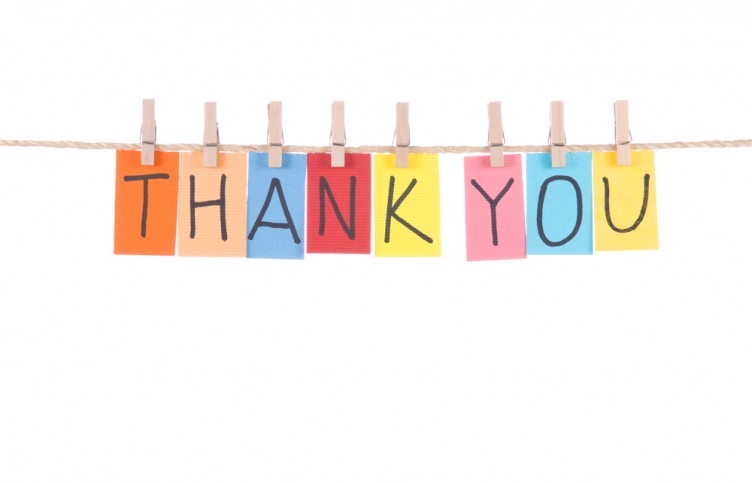